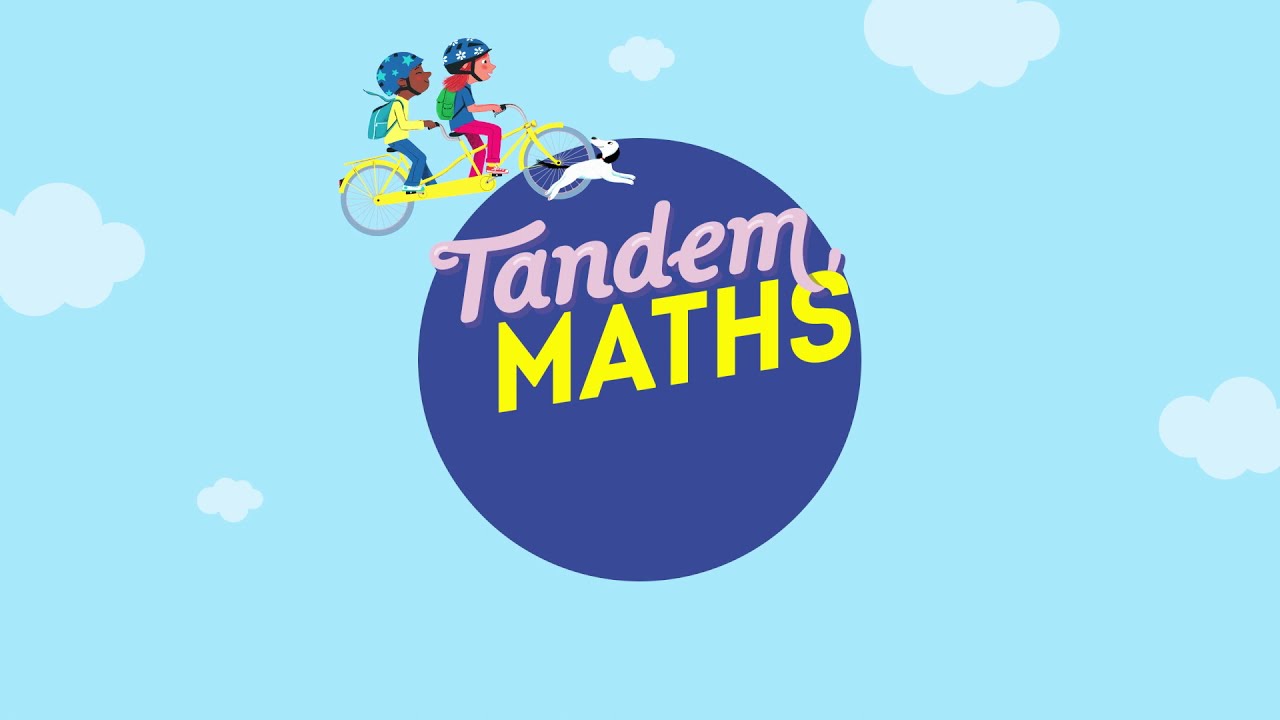 Période 2
Semaine 2
Lundi
www.maitresseherisson.com
Programme de la séance
- Calcul : Multiplier des nombres entiers 
- Fractions simples : Entraînement Mission 4
www.maitresseherisson.com
Multiplication posée – Rappel
427 x 5
Résolution au tableau
CM1
Qui peut expliquer comment poser et résoudre une multiplication à un chiffre ?
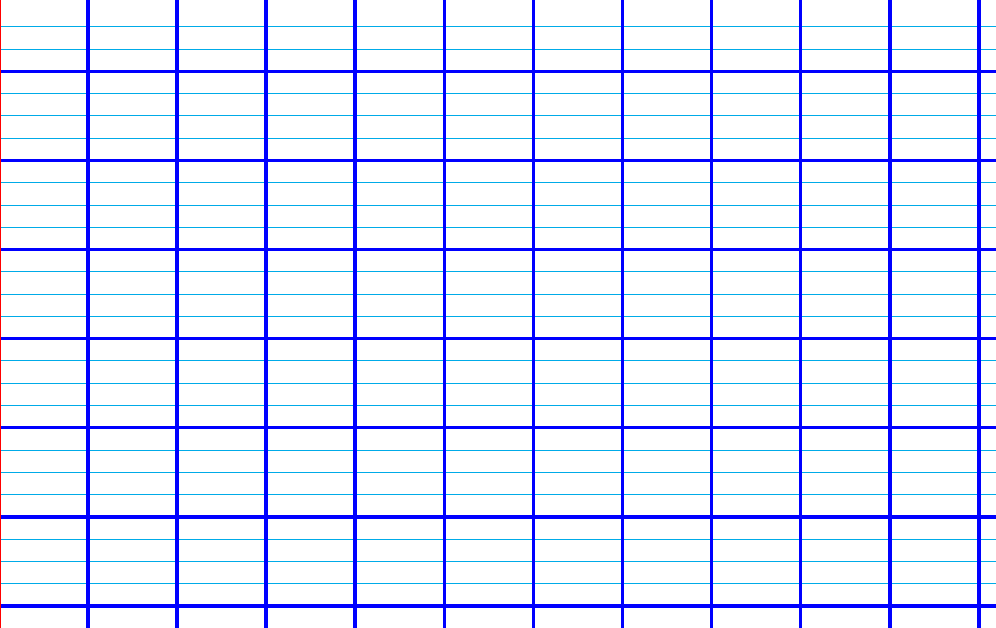 www.maitresseherisson.com
Multiplication posée – Rappel
368 x 49
Résolution au tableau
CM1
Qui peut expliquer comment poser et résoudre une multiplication à deux chiffres ?
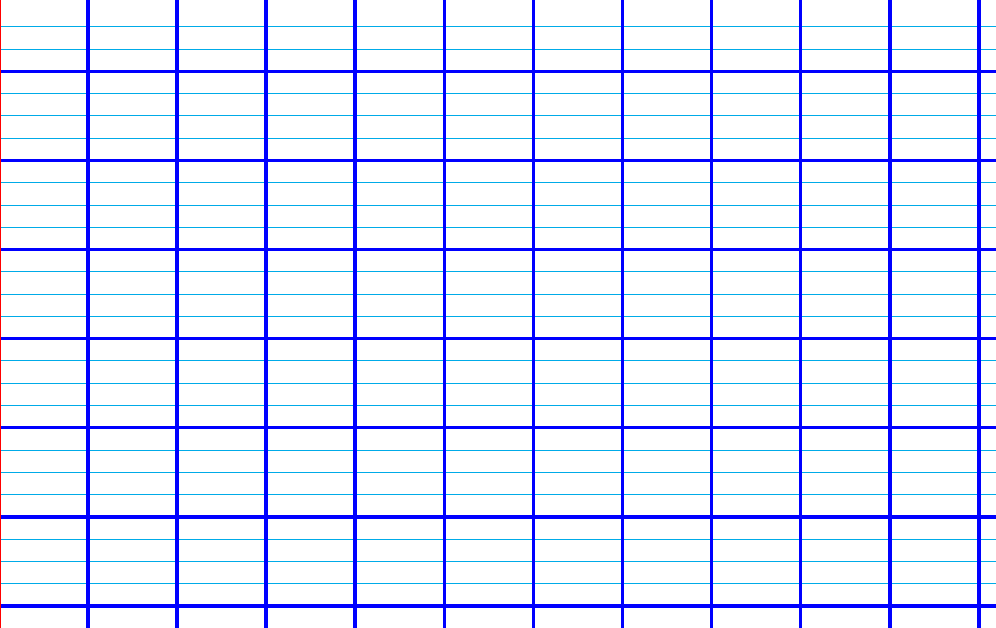 www.maitresseherisson.com
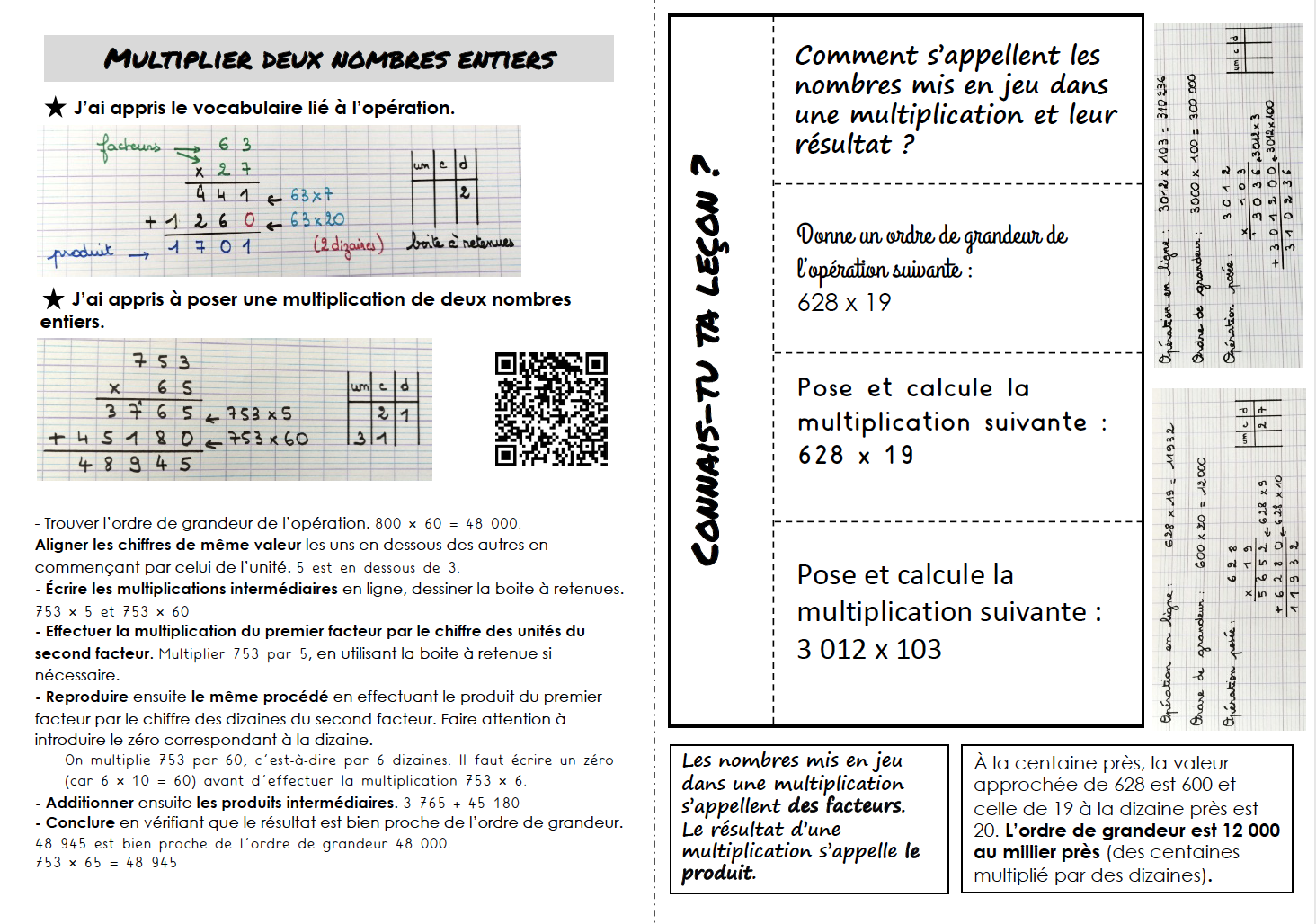 Multiplication posée
Mémo
CM1
www.maitresseherisson.com
Multiplication posée – Entraînement
Pose et résous ces calculs sur ton cahier du jour :

8 712 x 6                 724 x 12 
4 138 x 35             543 x 405
CM1
www.maitresseherisson.com
Fractions simples – Entraînement mission 4
* Ex. 35 p.28, 30 et 31 p.27
** Ex. 36 p.28, 32 et 33 p.27
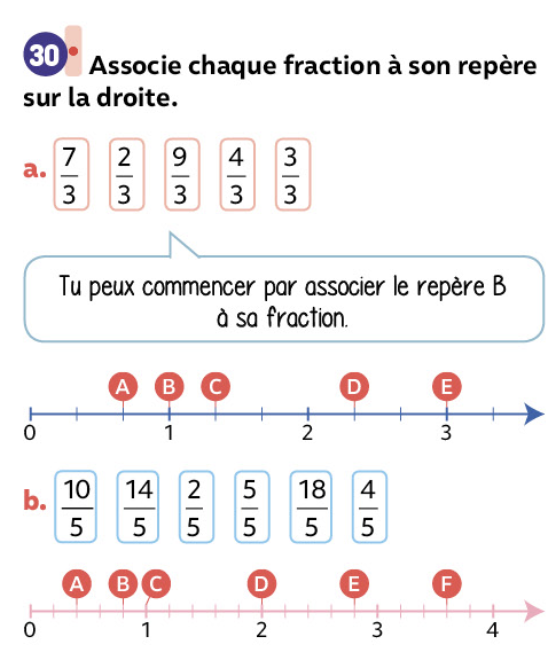 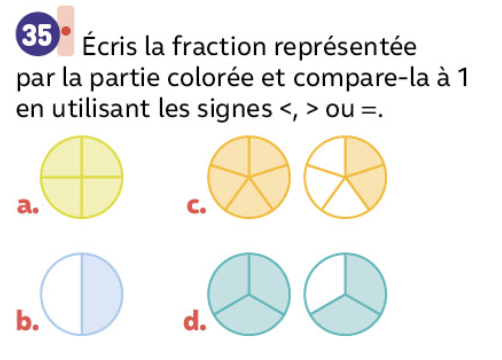 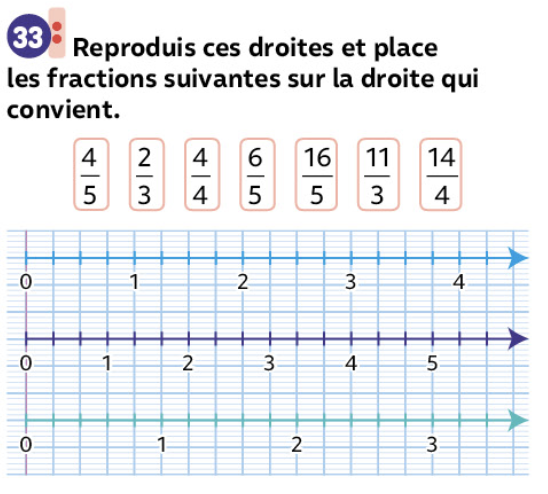 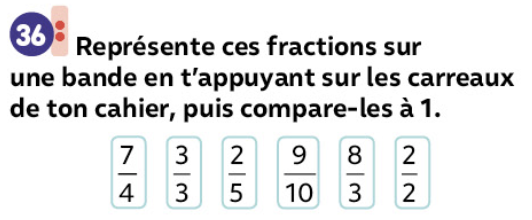 CM1
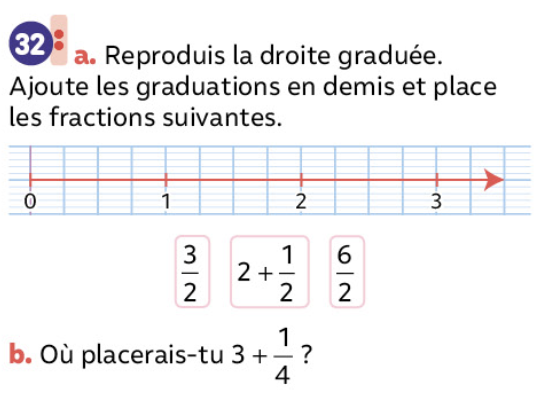 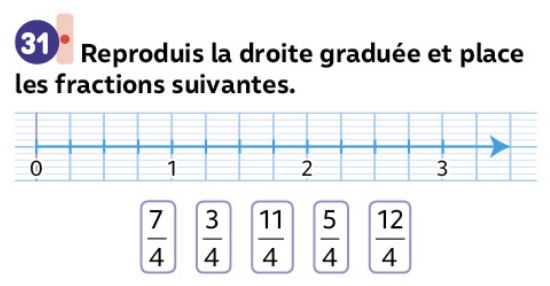 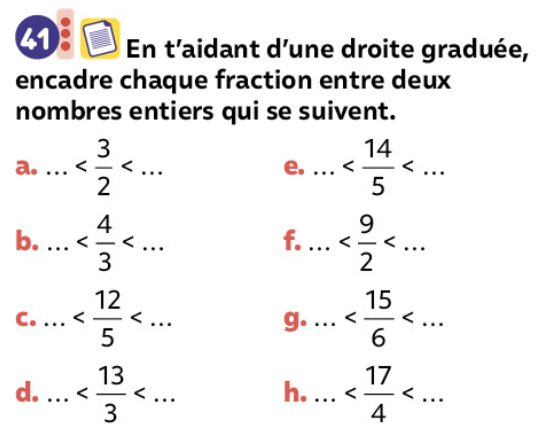 BONUS *** Ex.41p.28
www.maitresseherisson.com
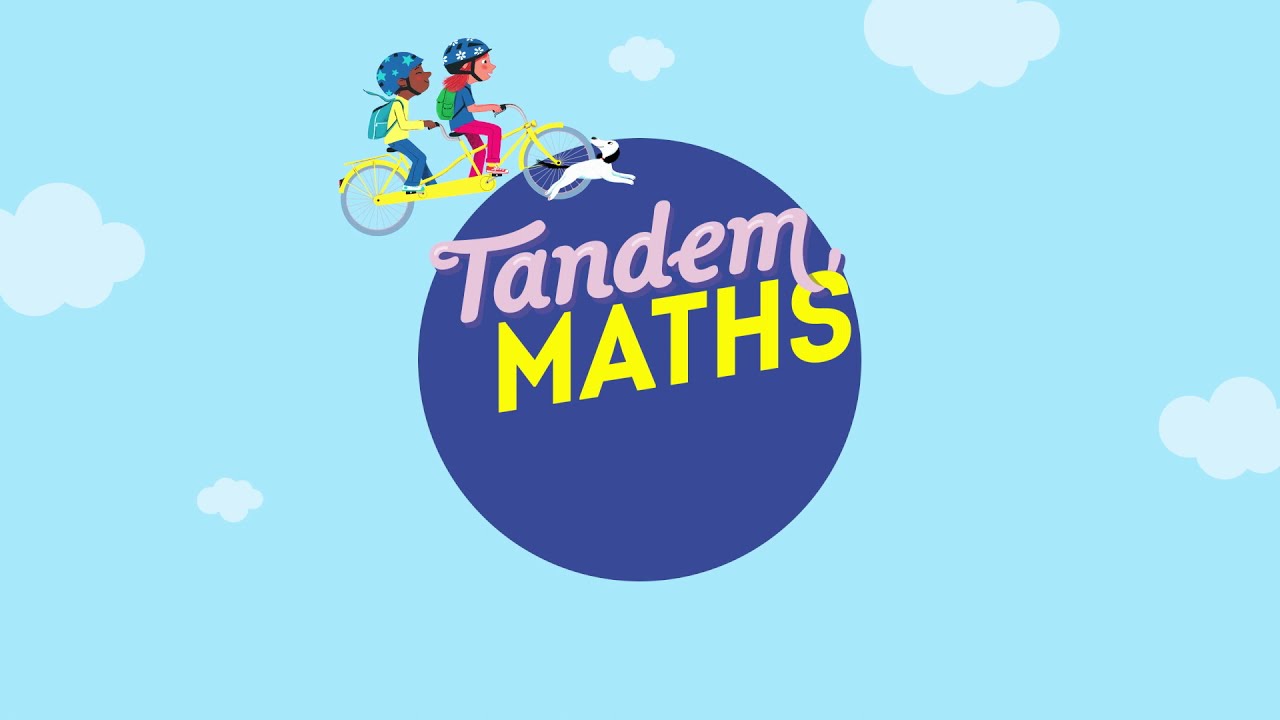 Période 2
Semaine 2
Mardi
www.maitresseherisson.com
Apprendre à chercher – Situations de partage et de groupement
Lis la situation écrite, imagine-la. Ensuite, avec ton voisin, essaye de représenter la situation avec tes deux bandes de papier.
Tu peux les découper, écrire dedans. L’objectif est d’organiser les informations de l’énoncé au moyen des bandes. Il faudra expliquer ce que tu as fait.
Il y a une collection de perles.
On répartit toutes les perles équitablement dans 5 sachets.
www.maitresseherisson.com
Apprendre à chercher – Situations de partage et de groupement
MISE EN COMMUN
www.maitresseherisson.com
Apprendre à chercher – Situations de partage et de groupement
Il y a une collection de perles.
On répartit toutes les perles équitablement dans 5 sachets.
www.maitresseherisson.com
Il y a une collection de perles.
On répartit toutes les perles équitablement dans 5 sachets.
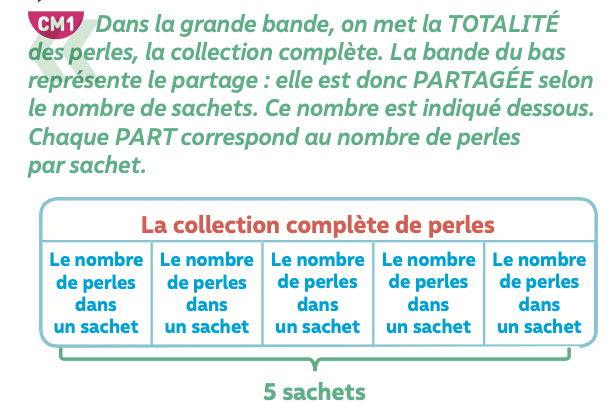 www.maitresseherisson.com
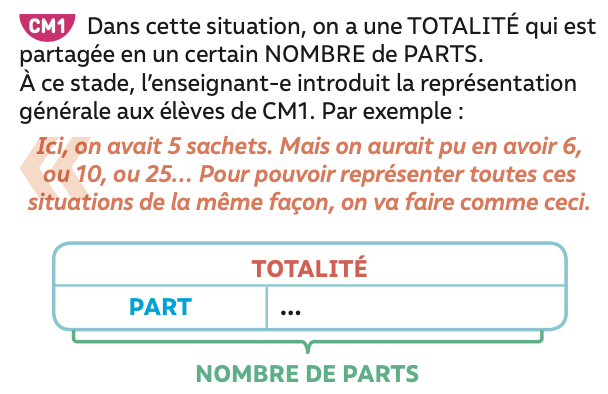 www.maitresseherisson.com
Dans une situation de partage ou on peut répartir la quantité totale, nous garderons cette représentation.
En effet, dans notre problème nous avions 5 parts mais si nous en avons 25 ou 50, ce modèle sera plus pratique.
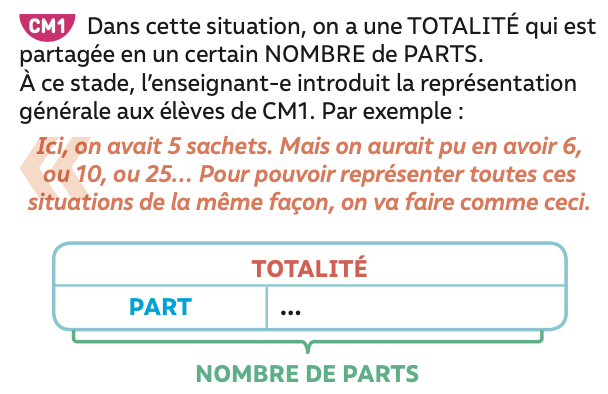 www.maitresseherisson.com
Nous avons travaillé sur une histoire avec des perles. Maintenant, nous allons inventer des situations de PARTAGE-GROUPEMENT avec autre chose que des perles.
Par exemple : « J’ai 18 crayons. Je les distribue équitablement à 3 élèves. »
On a bien une TOTALITÉ qui est partagée équitablement.
À vous de créer des situations de PARTAGE-GROUPEMENT avec ce que vous voulez.
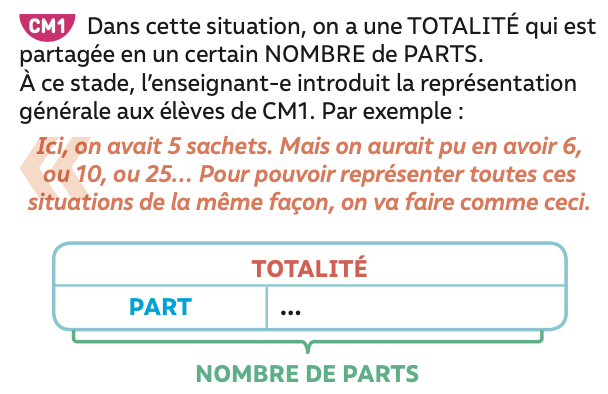 www.maitresseherisson.com
Entraînement
Vous allez réaliser votre fiche seulement jusqu’au premier tableau de la question 2
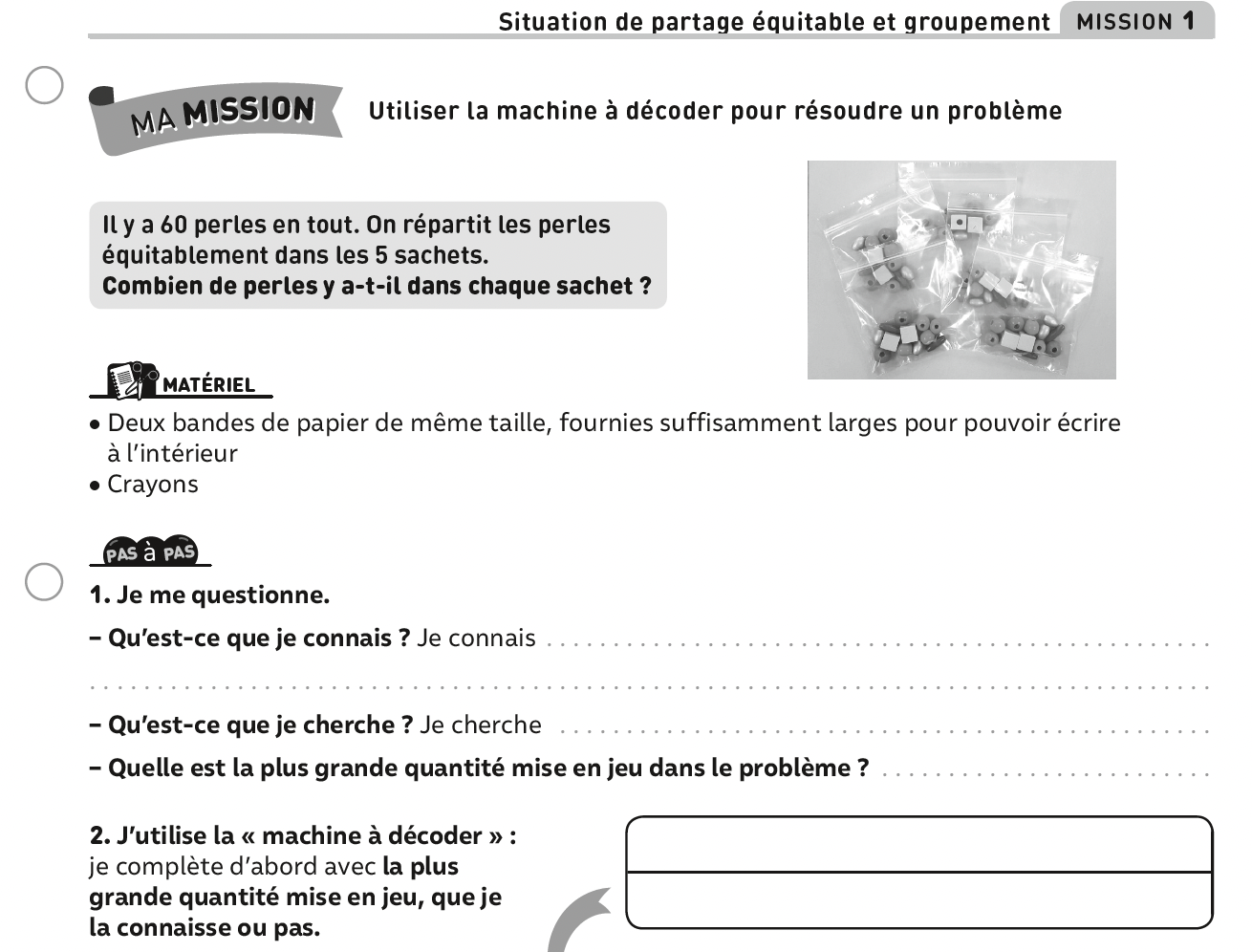 www.maitresseherisson.com
Mise en commun
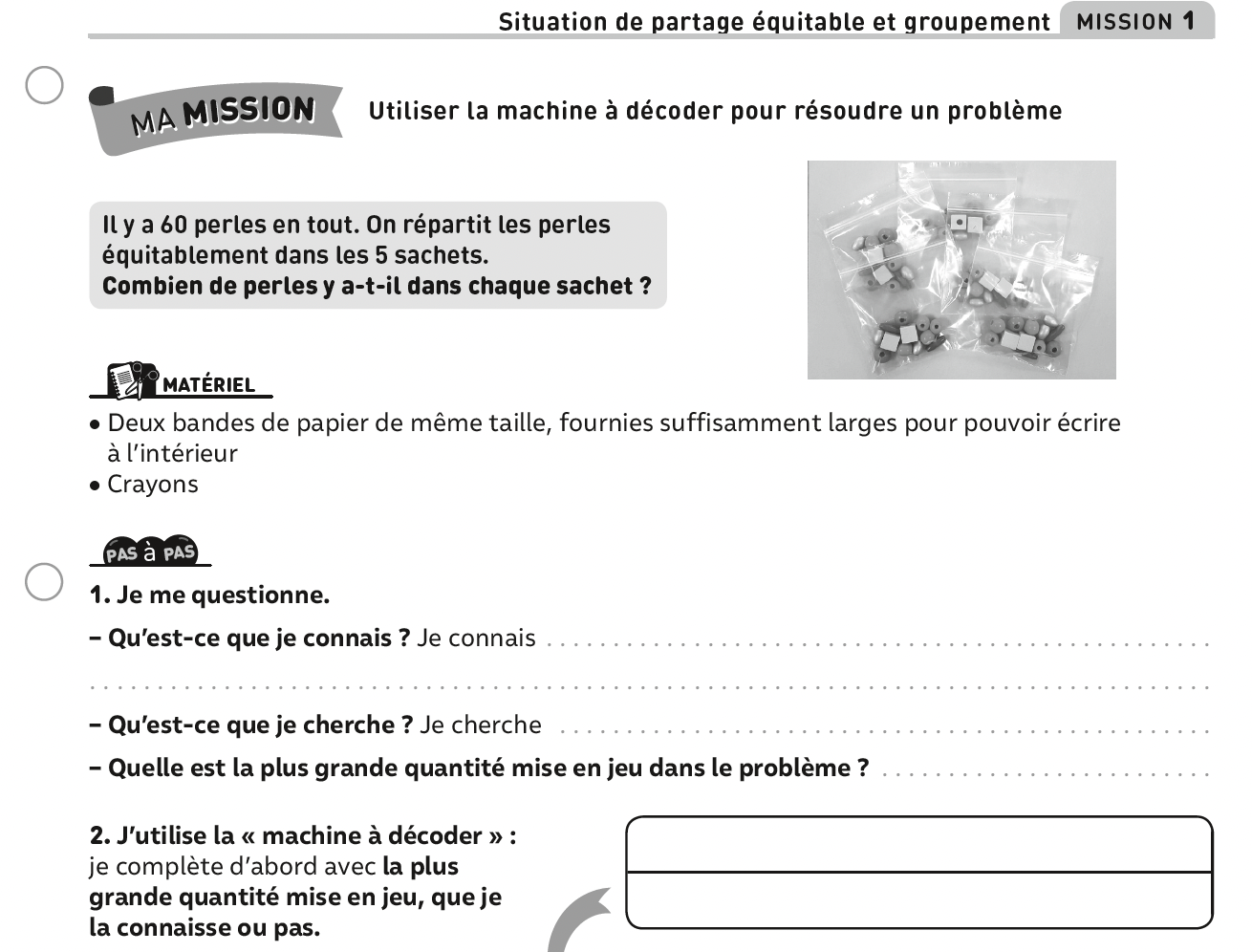 www.maitresseherisson.com
Mise en commun
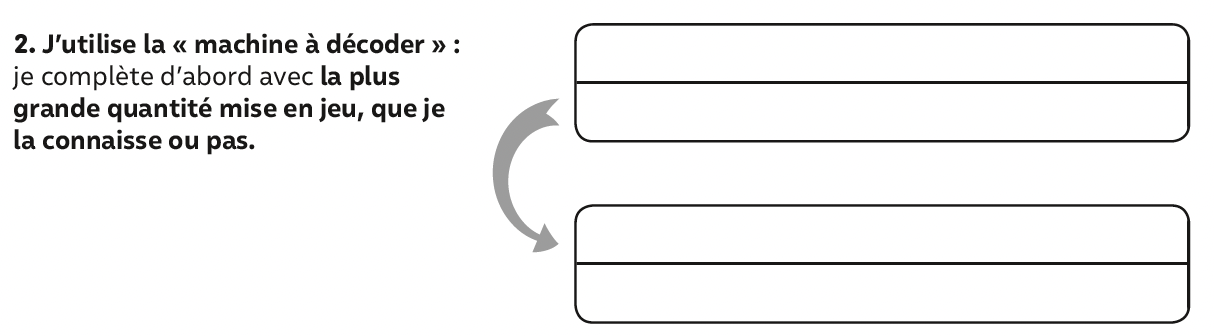 www.maitresseherisson.com
Il y a 60 perles en tout : On répartit les perles équitablement dans 5 sachets.
Combien de perles y a t-il dans chaque sachet ?
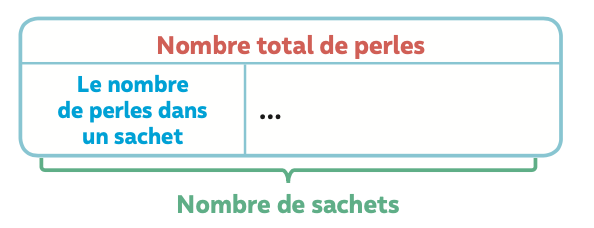 www.maitresseherisson.com
Il y a 60 perles en tout : On répartit les perles équitablement dans 5 sachets.
Combien de perles y a t-il dans chaque sachet ?
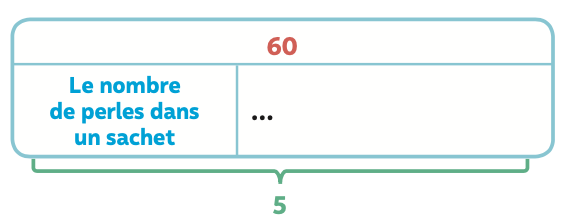 www.maitresseherisson.com
Il y a 60 perles en tout : On répartit les perles équitablement dans 5 sachets.
Combien de perles y a t-il dans chaque sachet ?
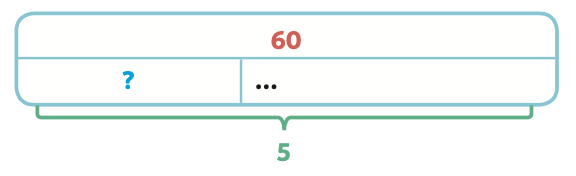 www.maitresseherisson.com
Entraînement
Compléter maintenant le problème jusqu’à la fin
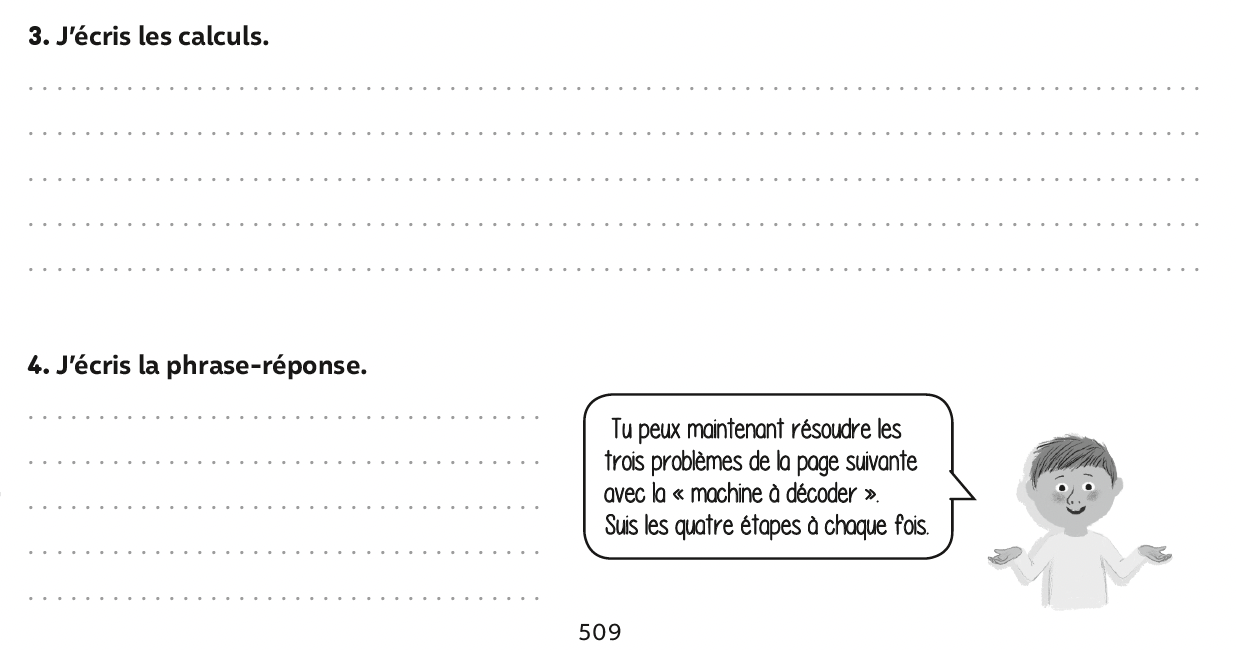 www.maitresseherisson.com
Mise en commun
Le TOUT = une même PART x le nombre de parts
www.maitresseherisson.com
Mise en commun
Le TOUT = une même PART x le nombre de parts
60 = ? x 5
www.maitresseherisson.com
Mise en commun
Le TOUT = une même PART x le nombre de parts
60 = ? x 5
60 : 5 = ?
www.maitresseherisson.com
Mise en commun
Le TOUT = une même PART x le nombre de parts
60 = ? x 5
60 : 5 = ?
60 : 5 = 12
www.maitresseherisson.com
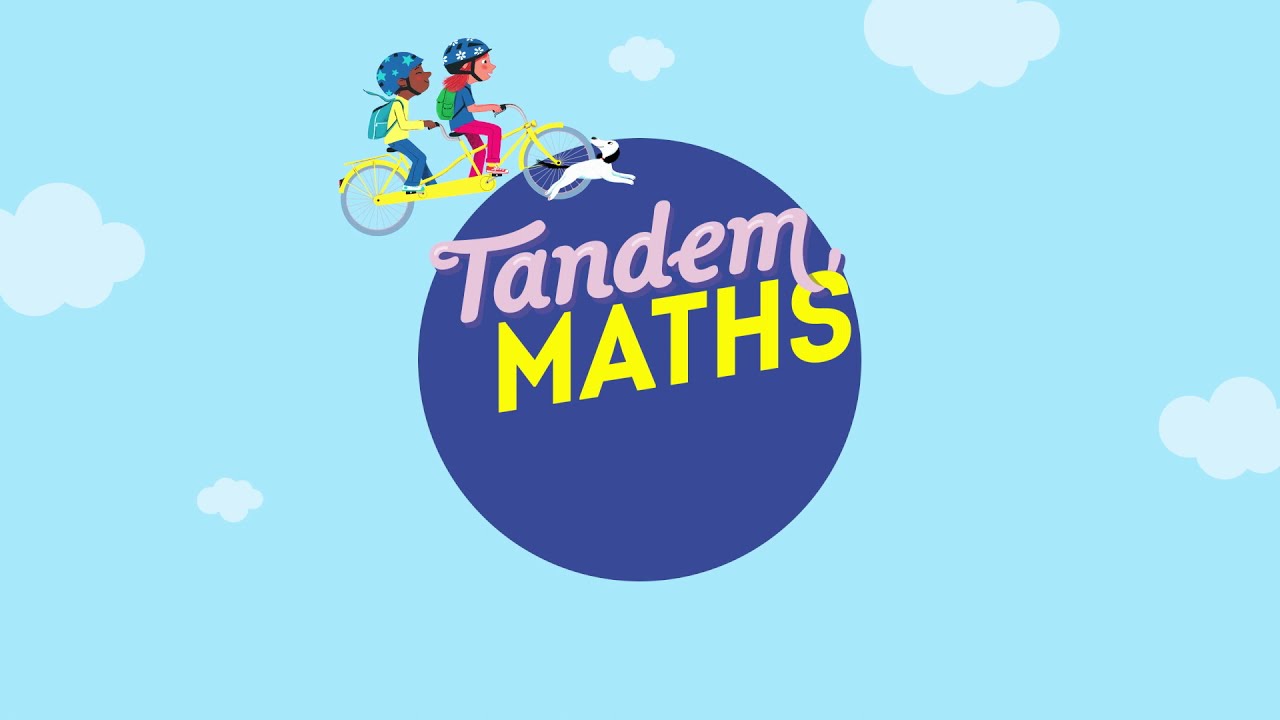 Période 2
Semaine 2
Jeudi
www.maitresseherisson.com
Programme de la séance
- Réactivation et appropriation du bilan
- Trois problèmes pour comprendre
- Correction de la fiche mission 1
www.maitresseherisson.com
Apprendre à chercher – Situations de partage et de groupement
Pouvez-vous rappeler ce qu’on a appris hier ?
Qu’est-ce qu’on appelle une situation de PARTAGE-GROUPEMENT ?
Réactivation
www.maitresseherisson.com
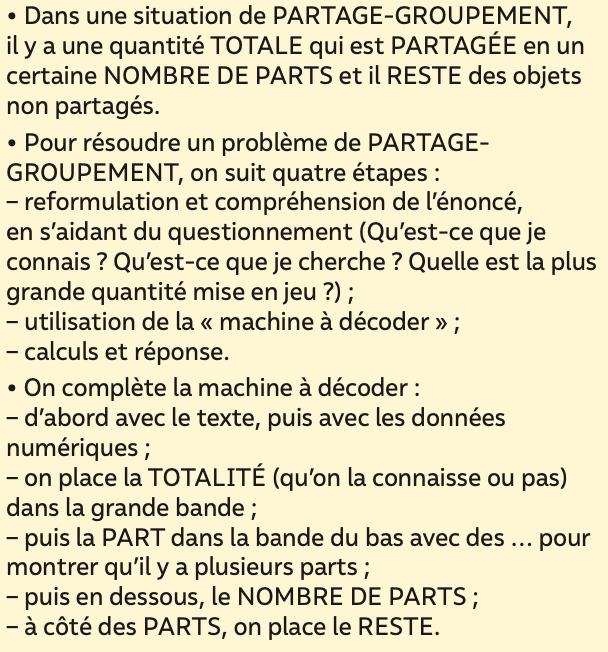 www.maitresseherisson.com
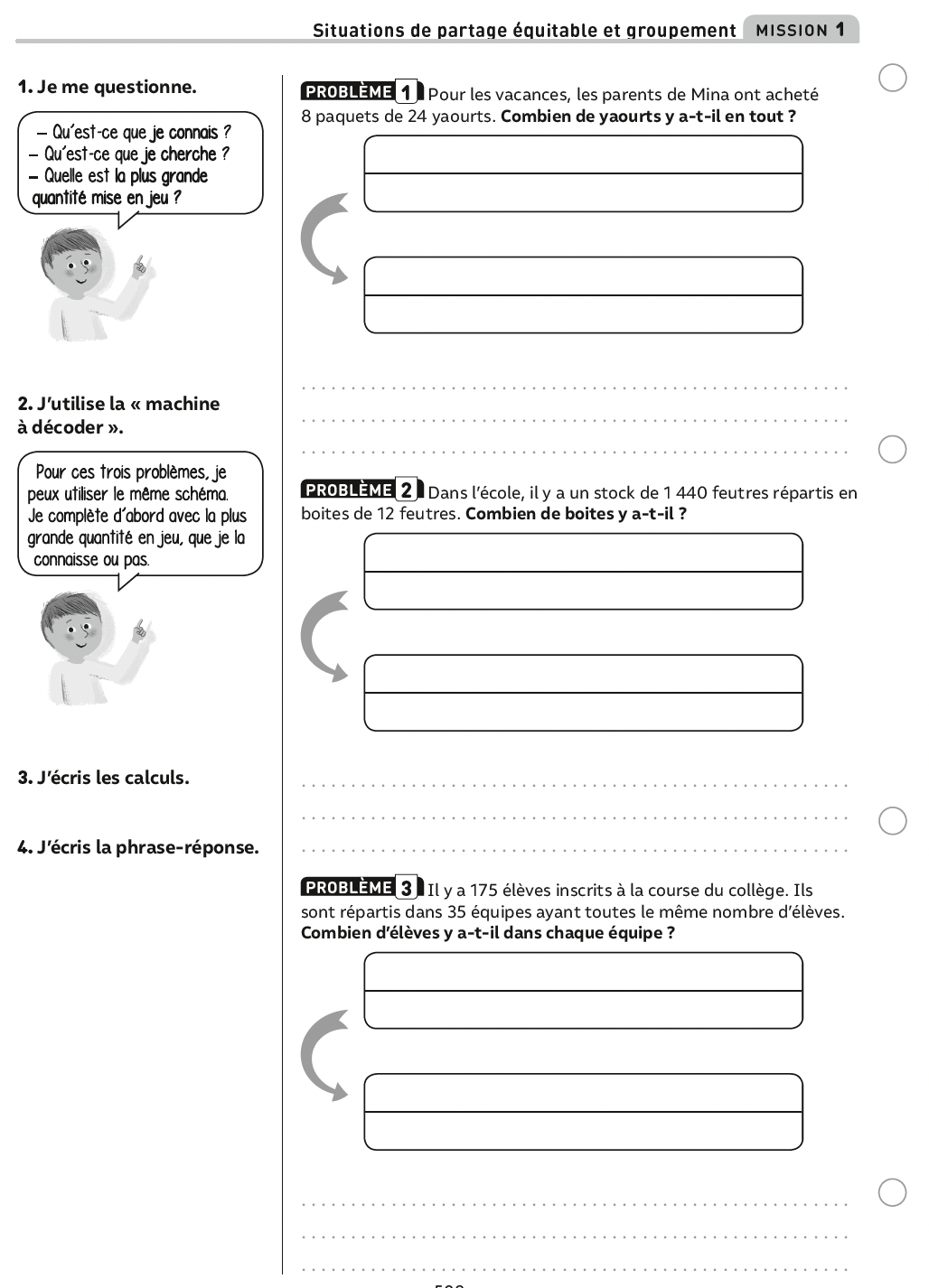 3 problèmes pour comprendre
www.maitresseherisson.com
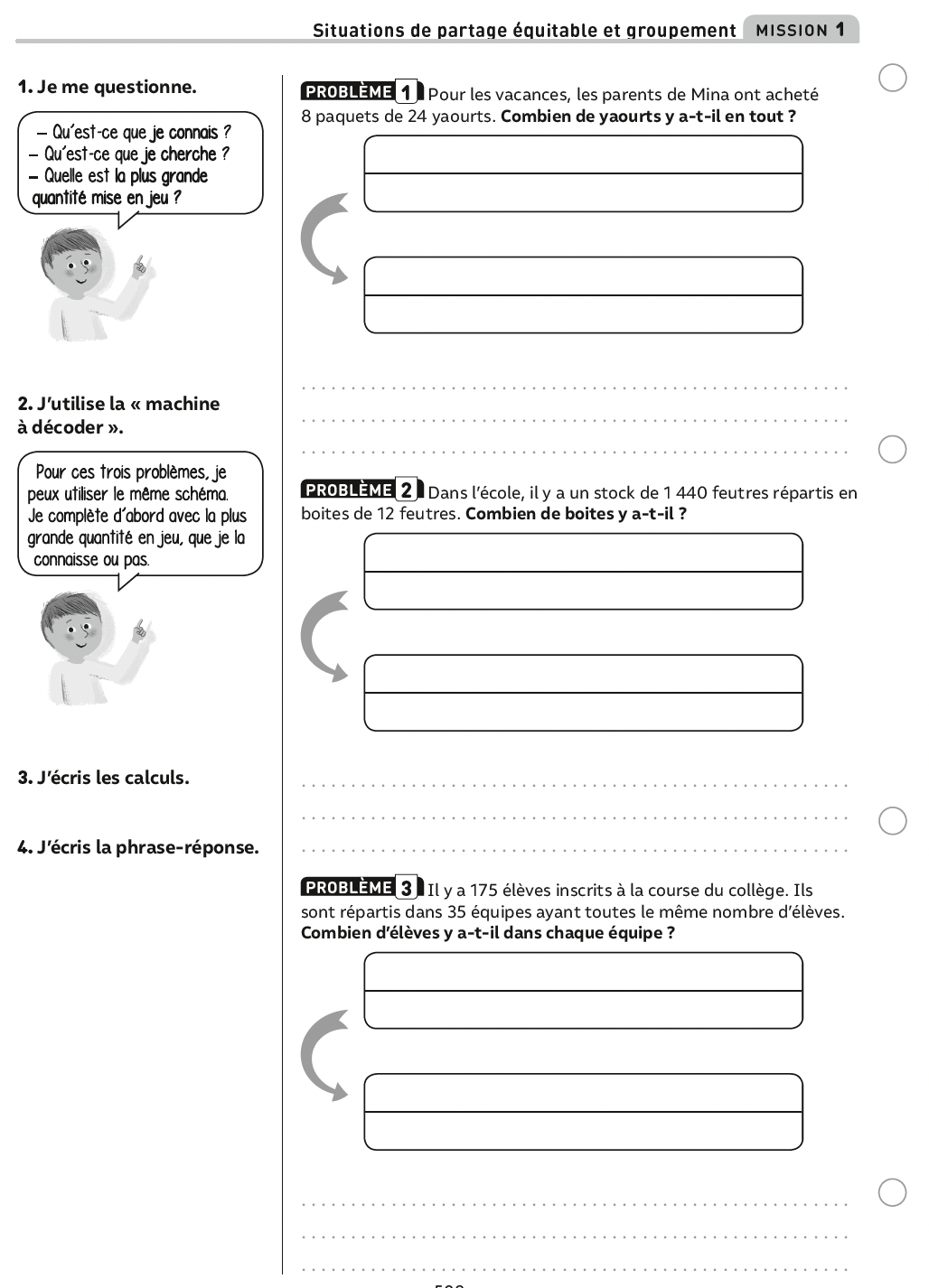 CORRECTION
www.maitresseherisson.com
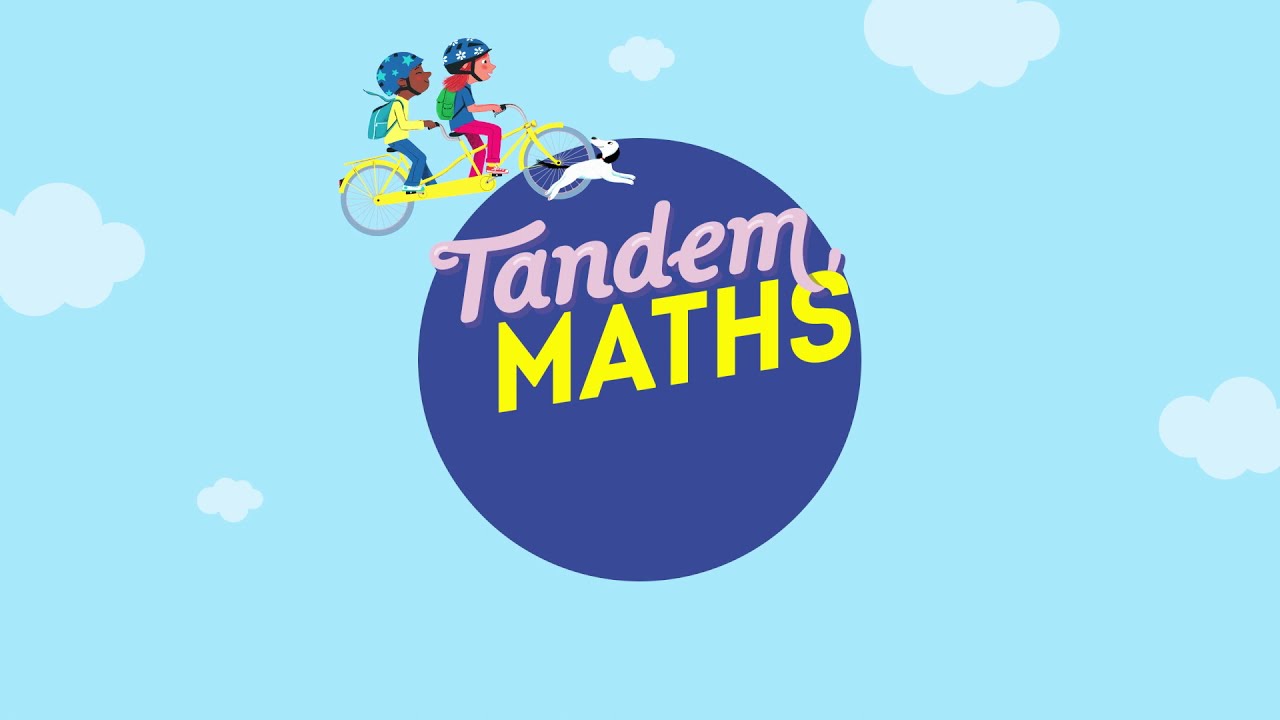 Période 2
Semaine 2
Vendredi
www.maitresseherisson.com
Apprendre à chercher – Situations de partage et de groupement
- Appropriation du bilan
- Exercices « à toi de créer »
- Entraînement
www.maitresseherisson.com
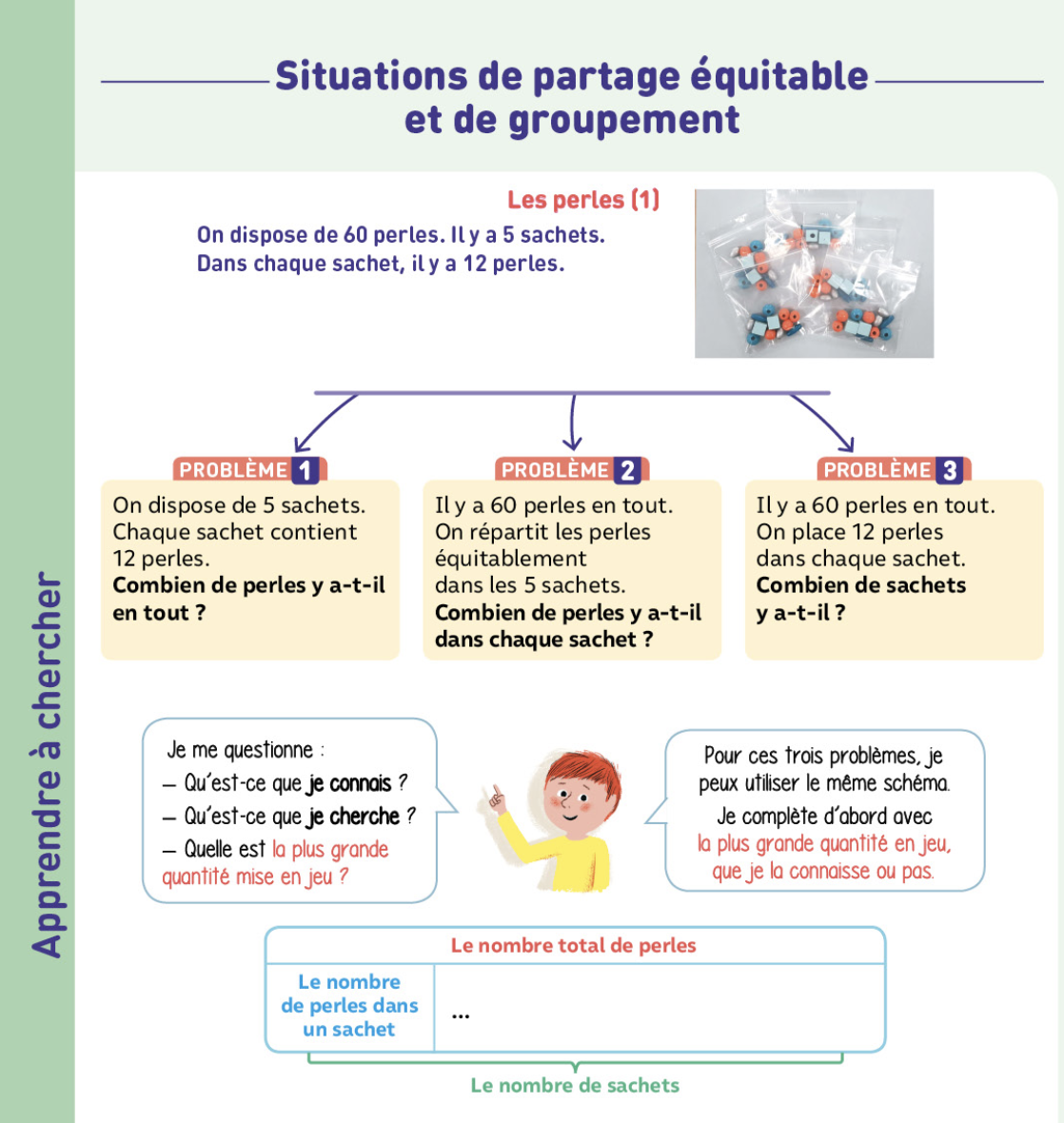 www.maitresseherisson.com
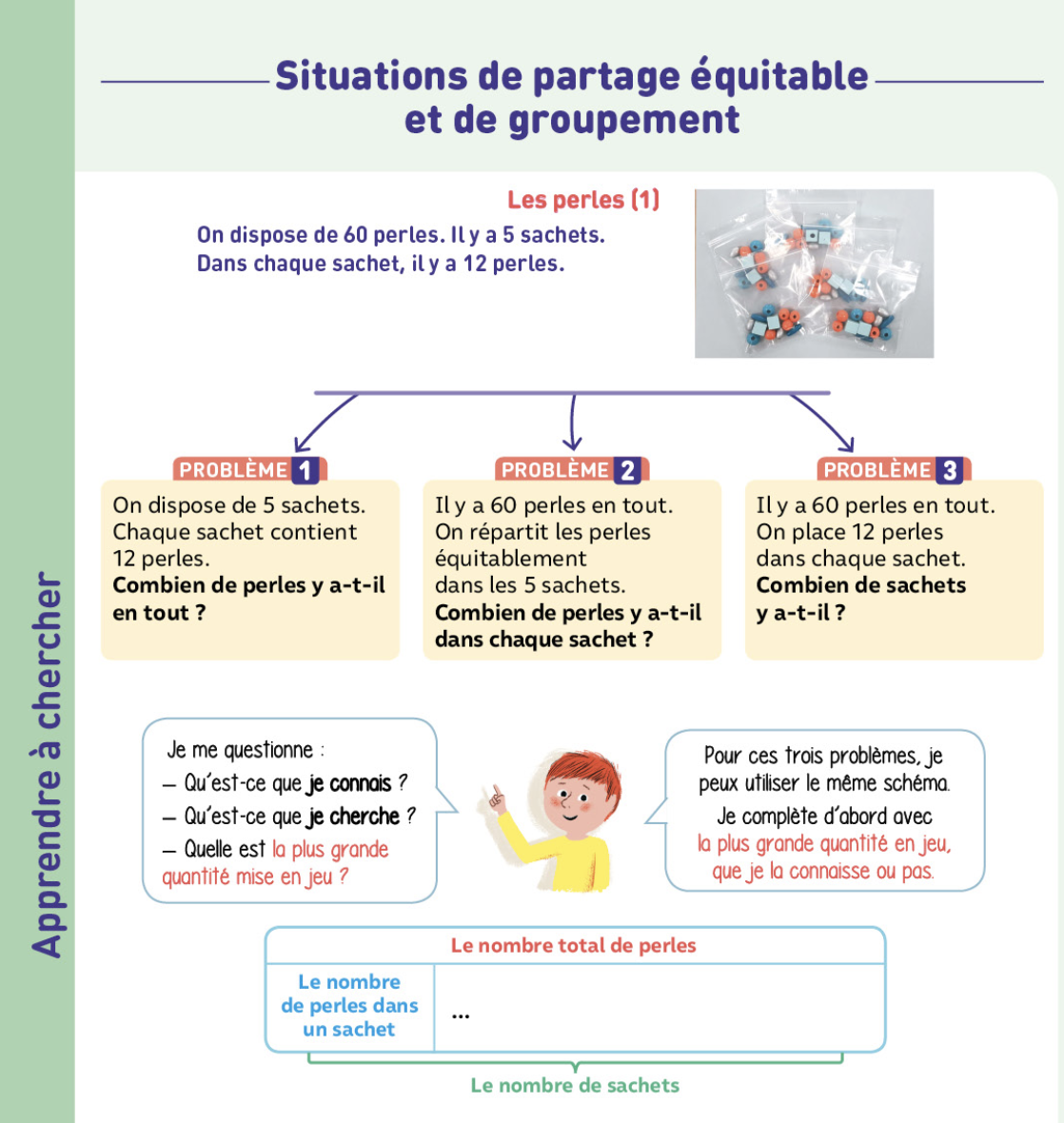 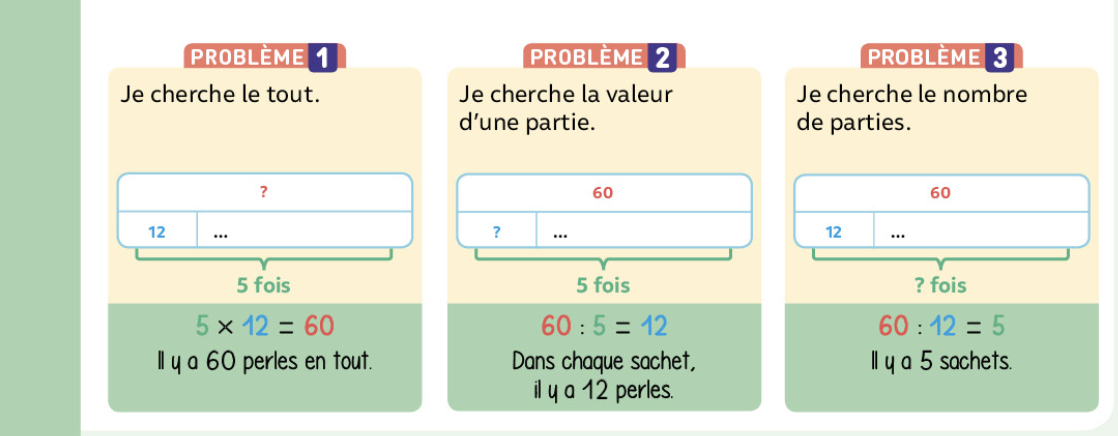 www.maitresseherisson.com
Apprendre à chercher – Situations de partage et de groupement
Ex. 1, 2 et 4 p. 241 (sur cahier d’essai)
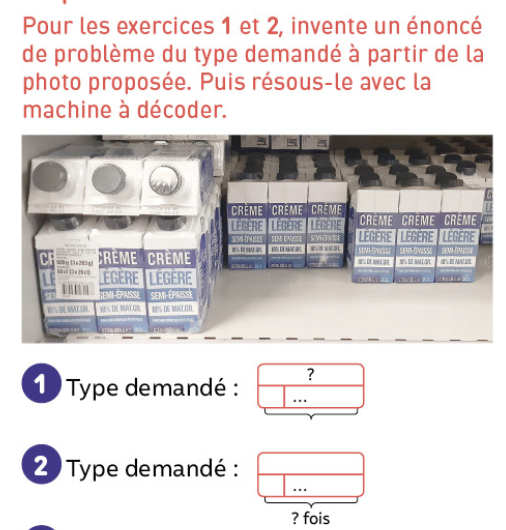 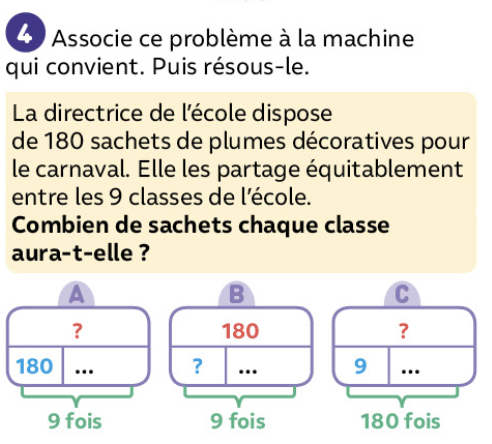 CM1
www.maitresseherisson.com
Correction
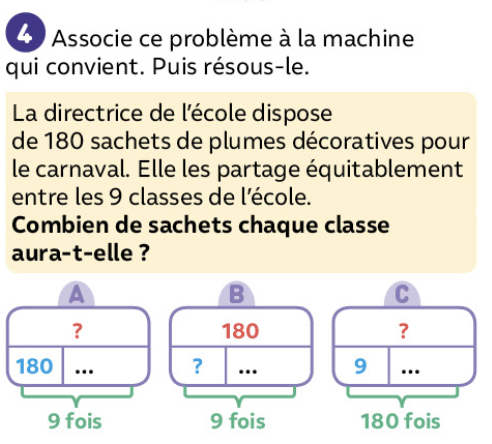 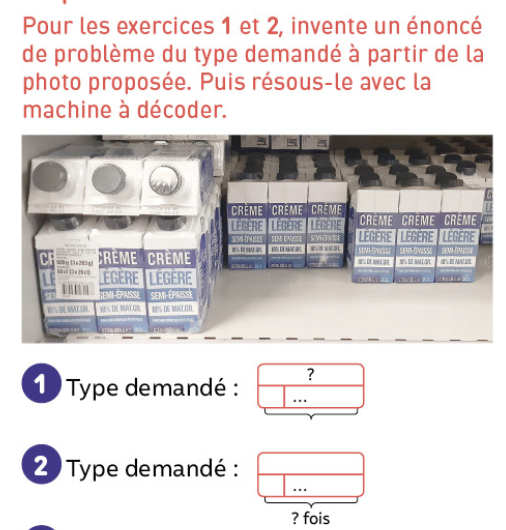 CM1
www.maitresseherisson.com
Apprendre à chercher – Situations de partage et de groupement
Ex. 6, 8 et 11 p.241 (sur cahier du jour)
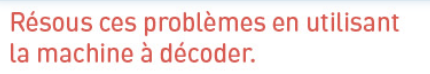 CM1
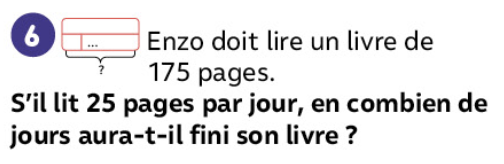 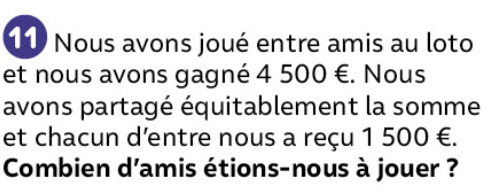 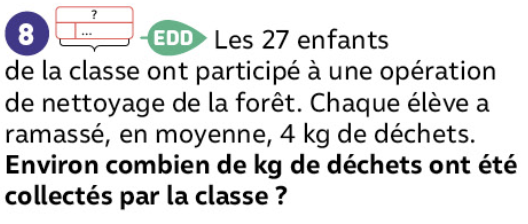 www.maitresseherisson.com